1 класс  тема: «Черлик болгаш азырал дириг амытаннар»
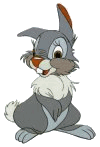 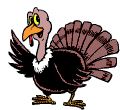 Выполнила
Саны-Хоо Эльвира Херел-ооловна 
учитель начальных классов
МБОУ  Элегестинская средняя школа 
им. Бавун-оола У.А.
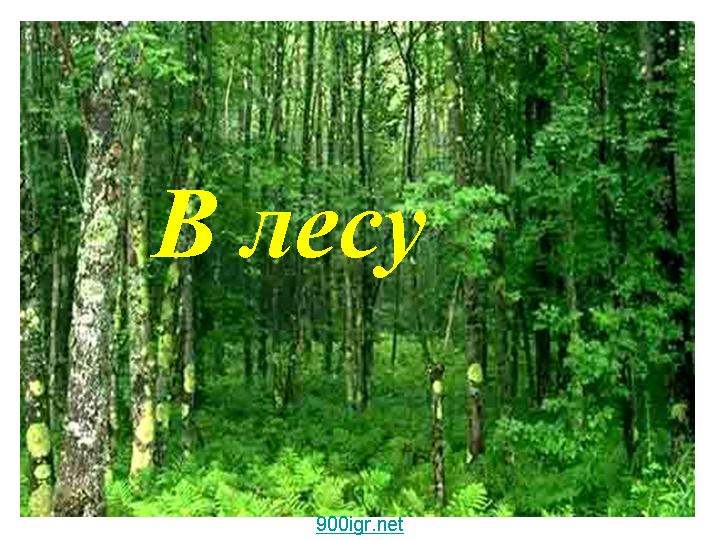 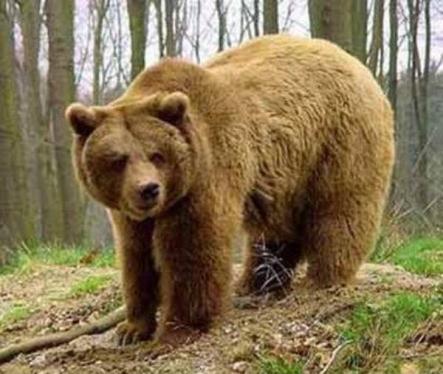 Медведи
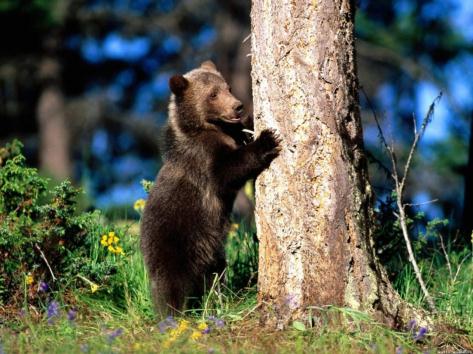 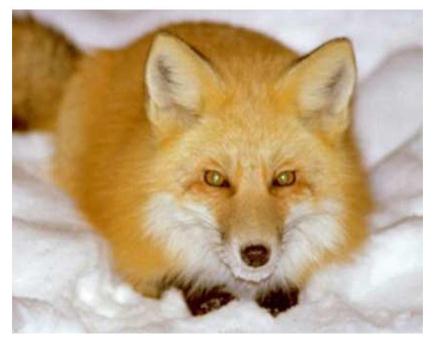 Лиса
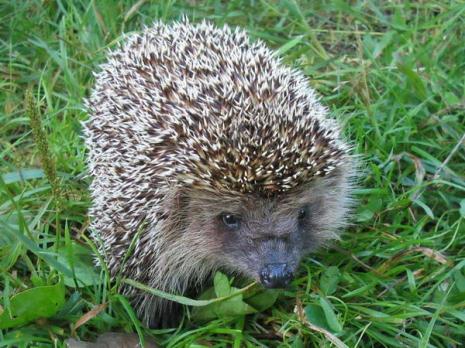 Ёжик
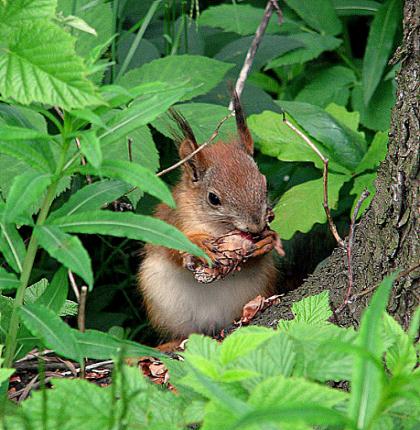 Белки
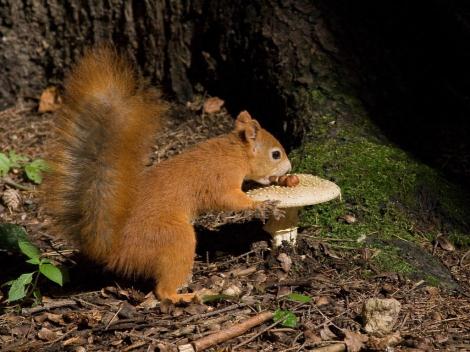 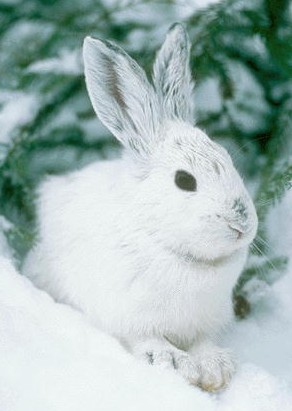 Зайцы
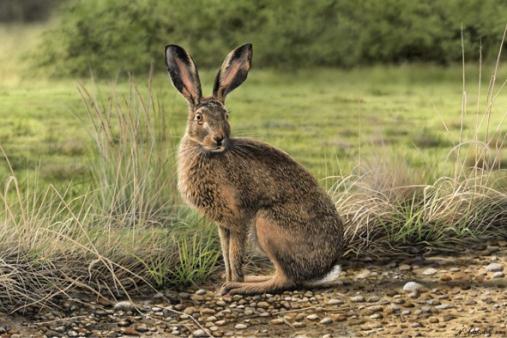 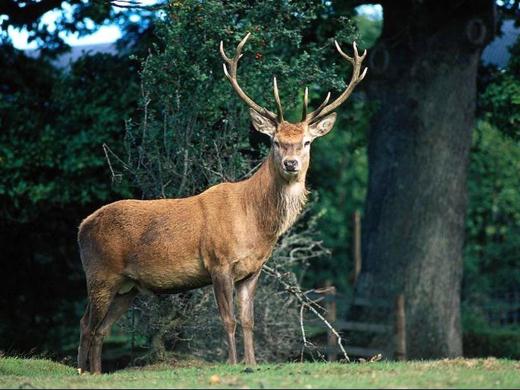 Сыын
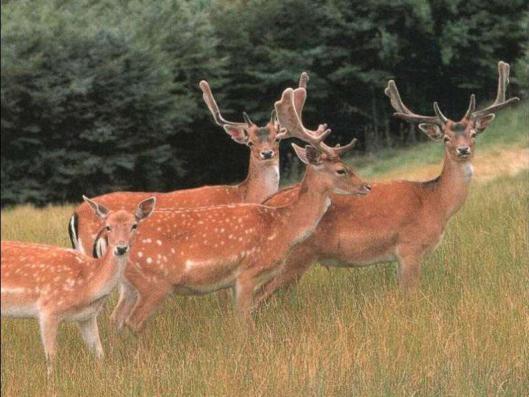 Лось
Хорёк
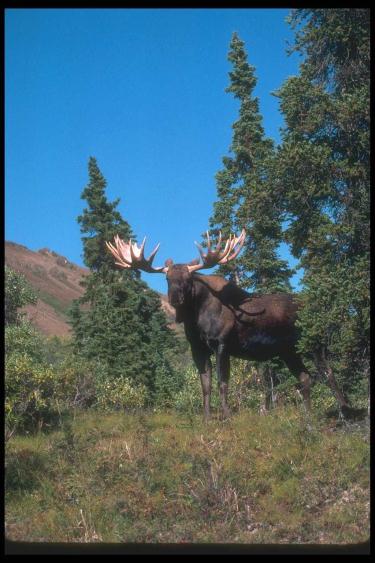 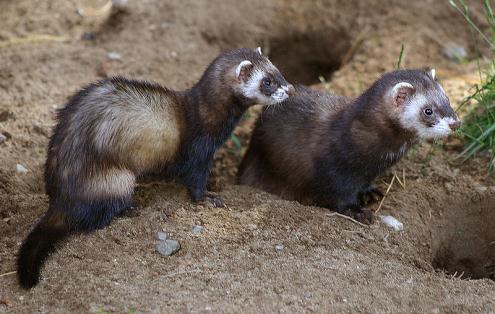 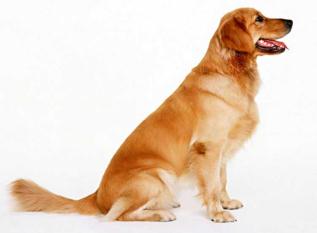 ыт
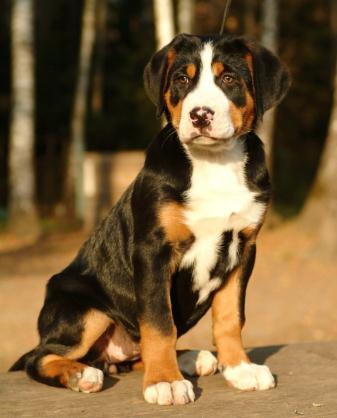 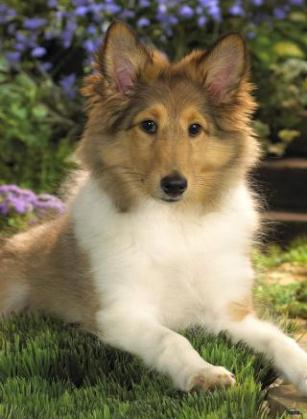 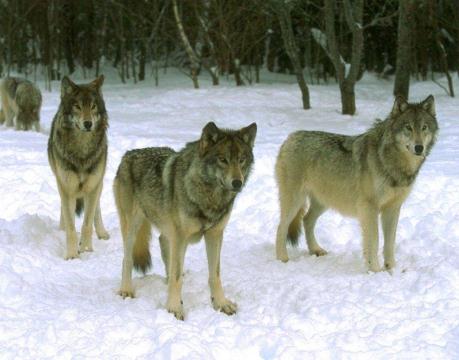 БθРÝ
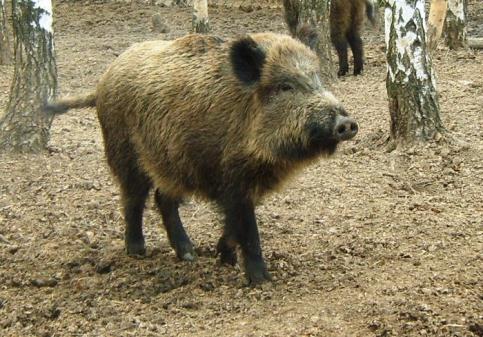 Черлик хаван
Азырал дириг амытаннар
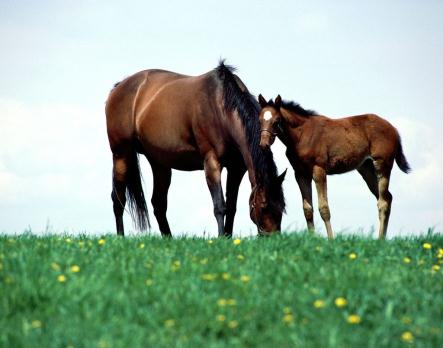 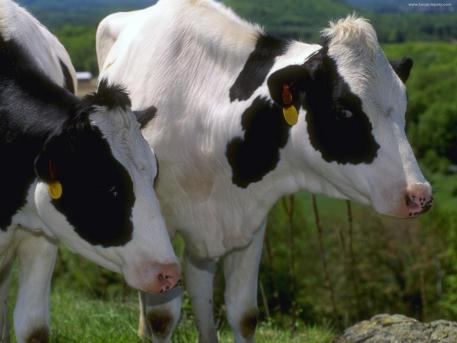 инек
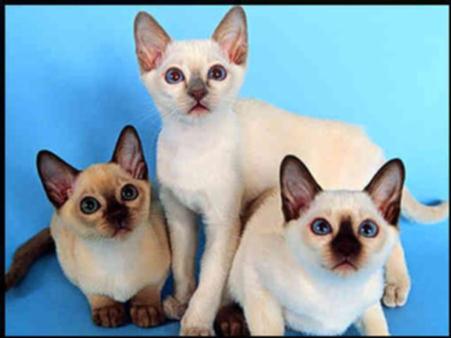 дииспеúлер
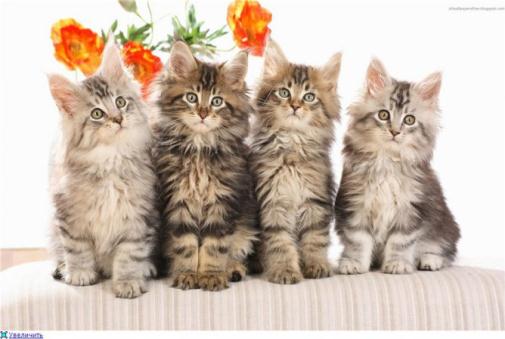 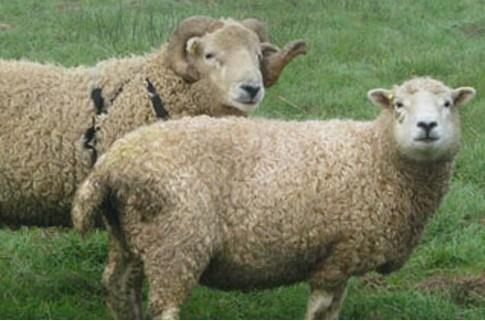 Бараны
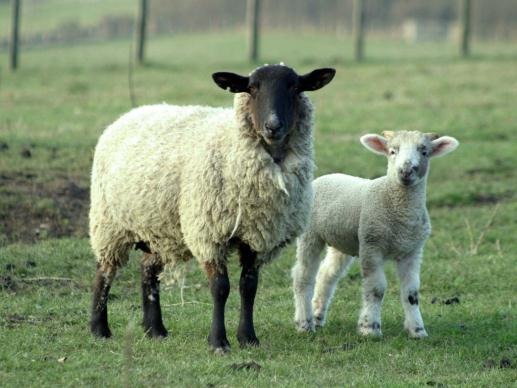 Овцы
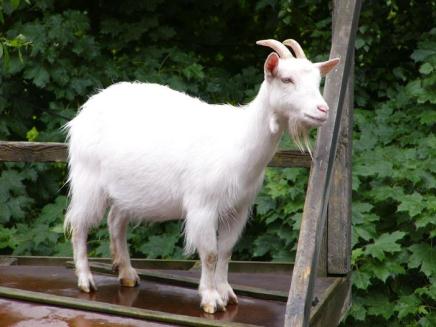 θшкÝ
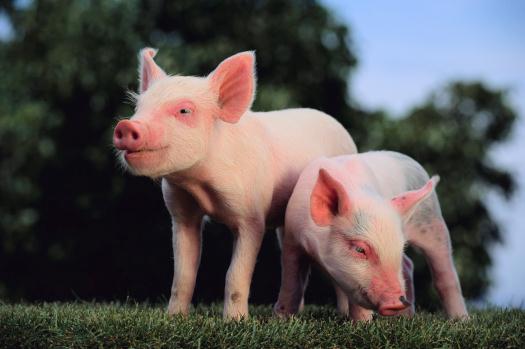 Куш аúмаа
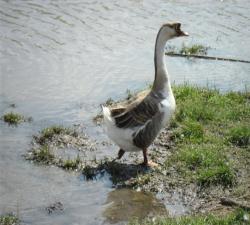 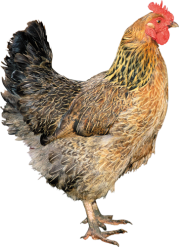 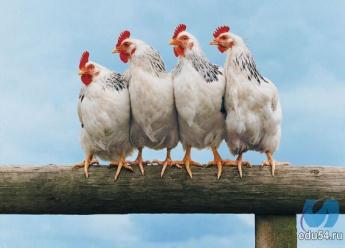 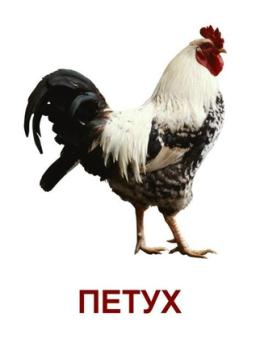 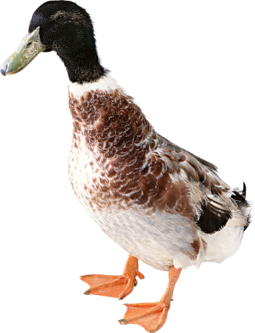 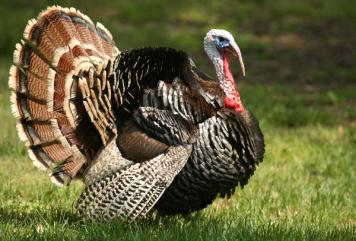 Черлик дириг амытаннар
Адыг
БθрÝ
Диин
Койгун
Элик
Чараа-чечен
Азырал дириг амытаннар
 инек
 аът
 хои
 θшкÝ
 ыт
 диис
Дириг амытаннарга ынак болунар 
Олар бистин оннуктеривис
Кичээнгейлиг болганынар дээш, четтирдим